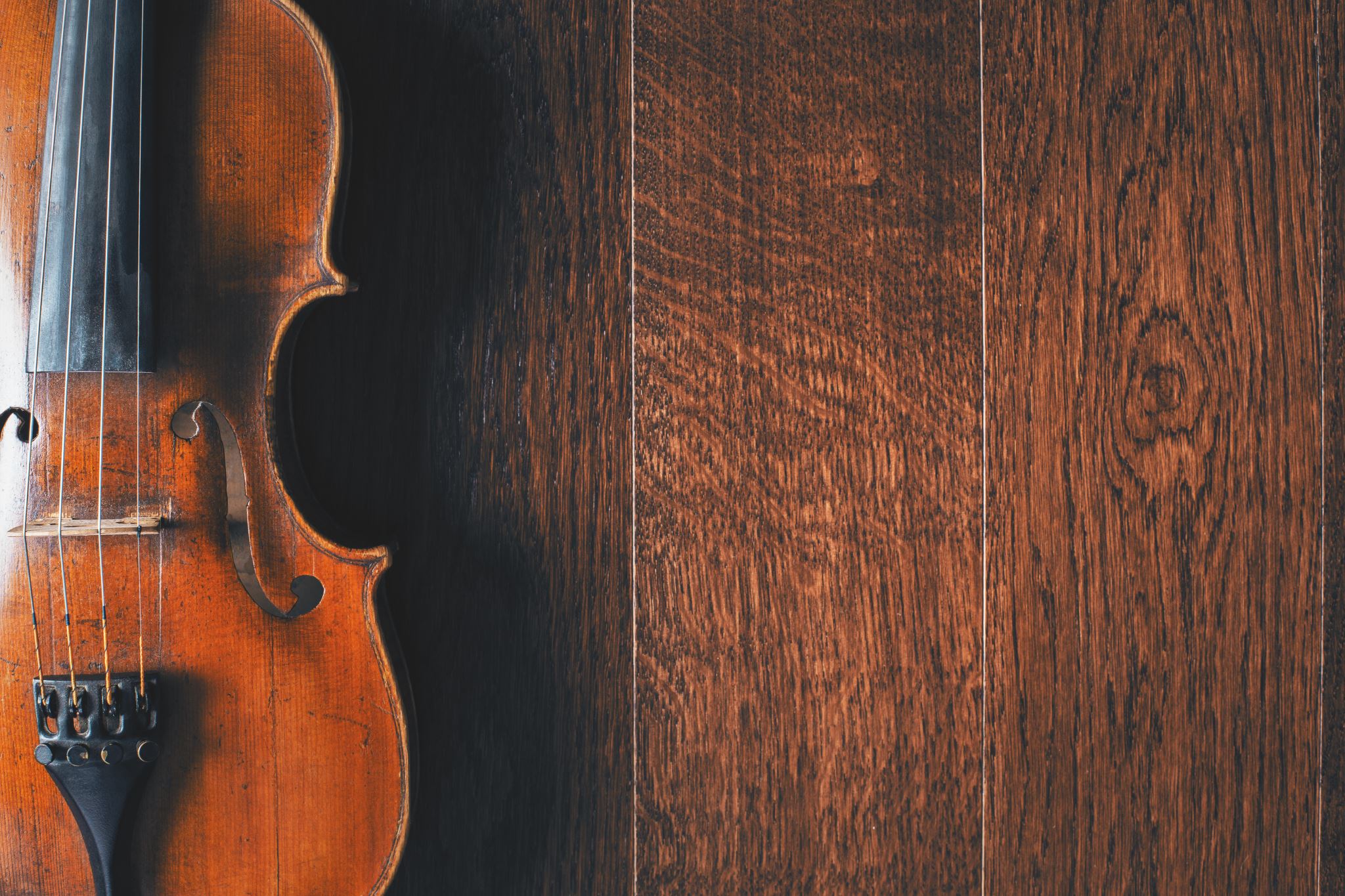 HOUSLE
Jakub Čížek DZ2
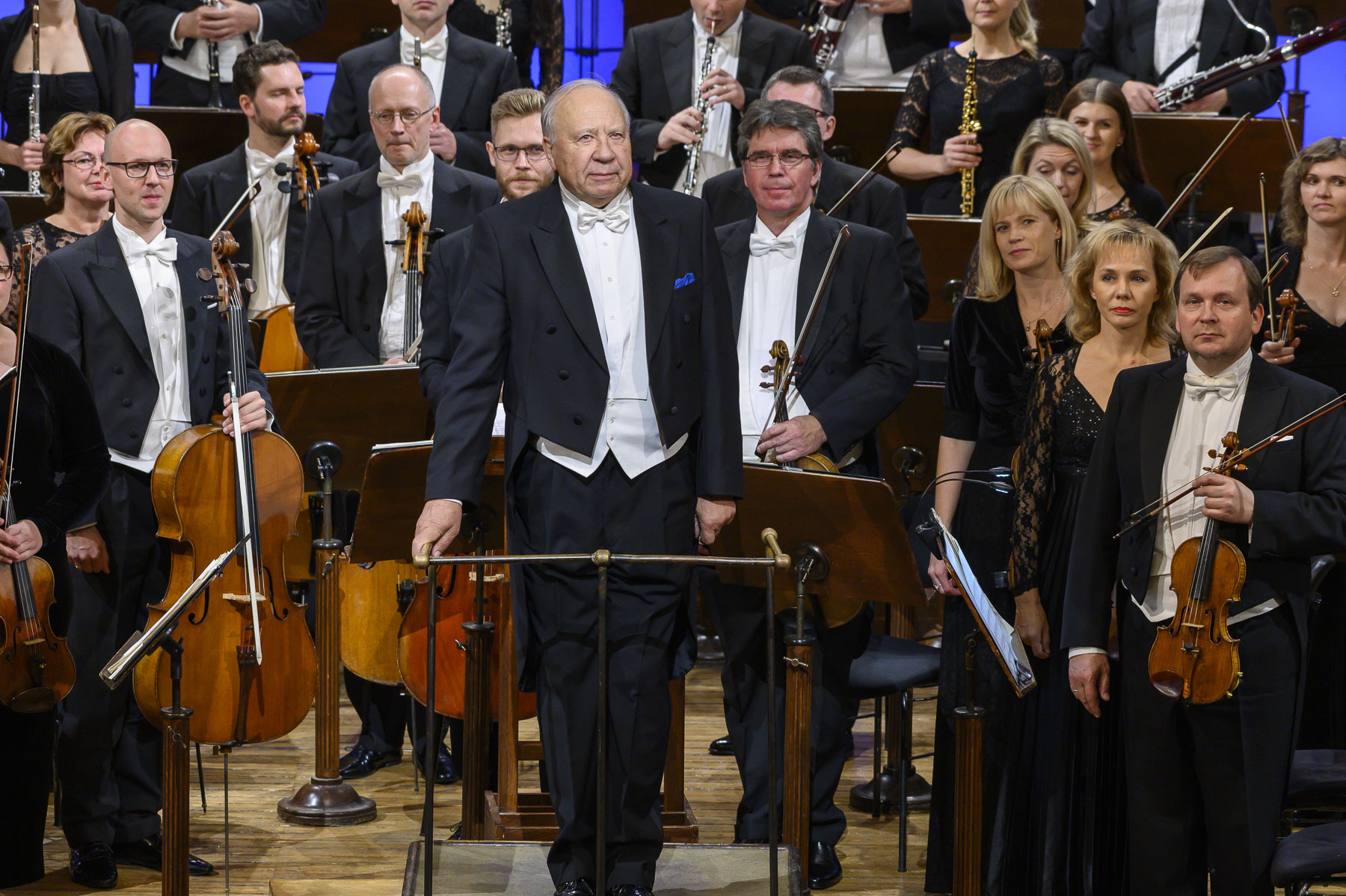 Vznik
Vznik ½ 16.století Itálie
Z lira da braccio
Andre Amati – Cremona
Materiály – různé druhy dřeva = smrkové dřevo, javorové dřevo, ebenové dřevo
Sólový i orchestrální
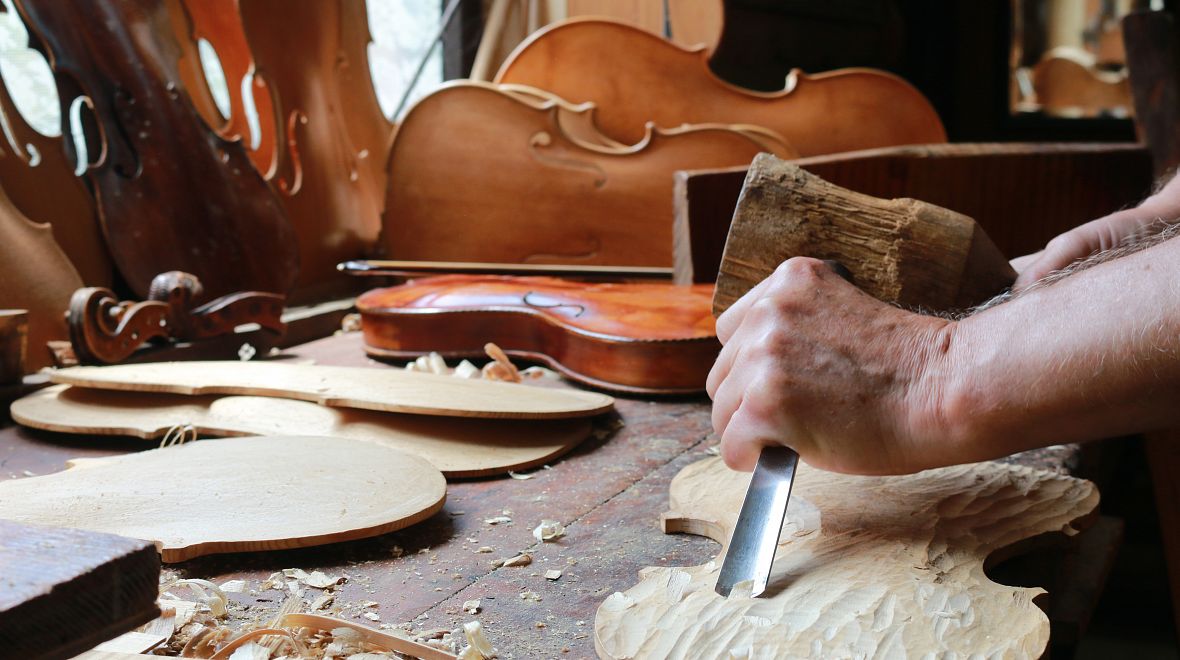 Houslařství
Řemeslo = výroba, oprava smyčcových nástrojů
Známý houslař z Cremony = Antonio Stravari
Houslařství v Praze = Vávra
Dnes možnost elektrických houslí
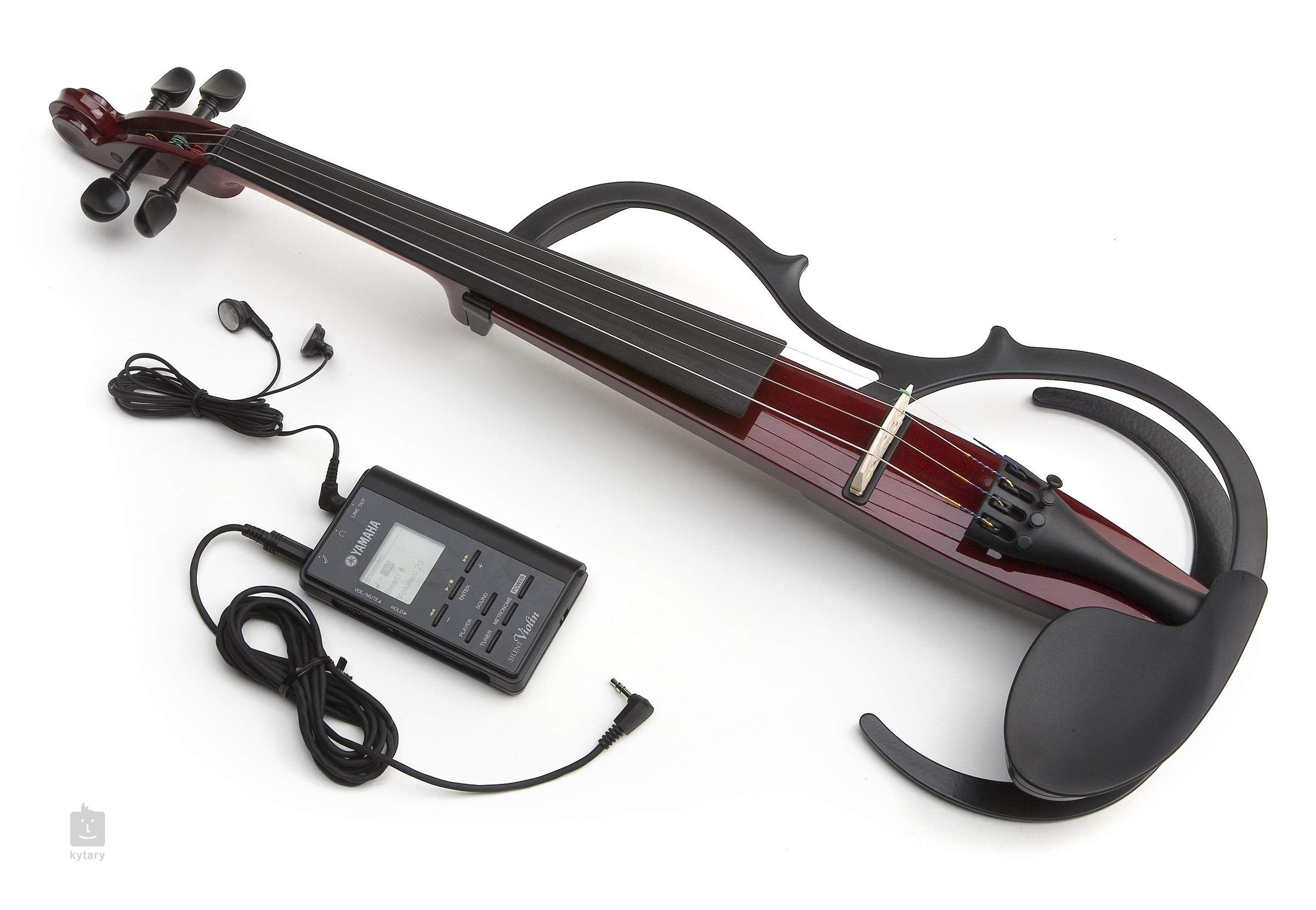 Popis
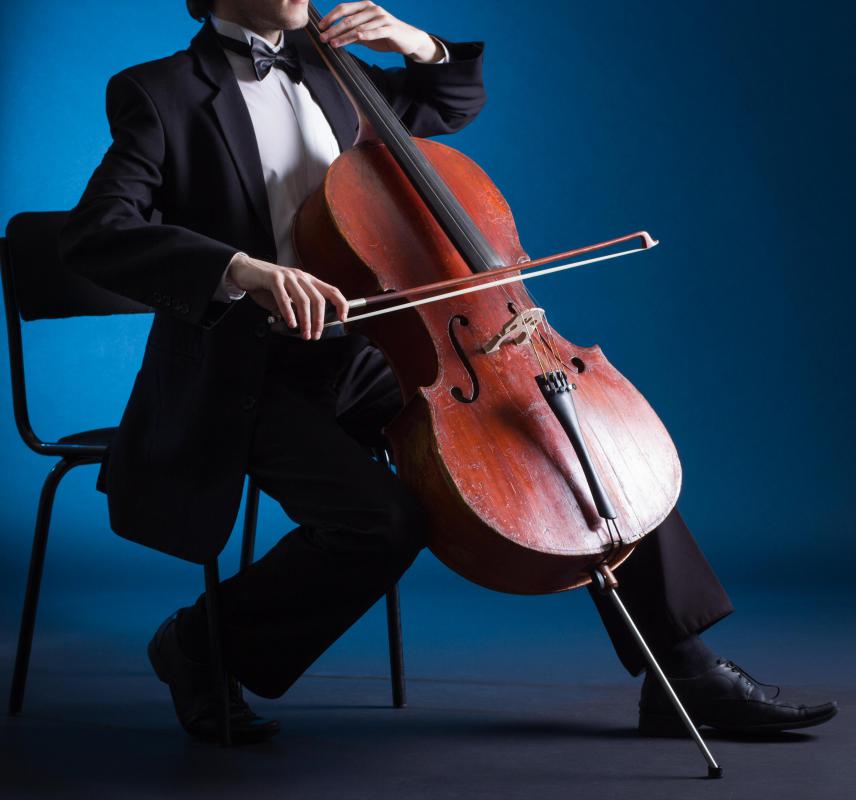 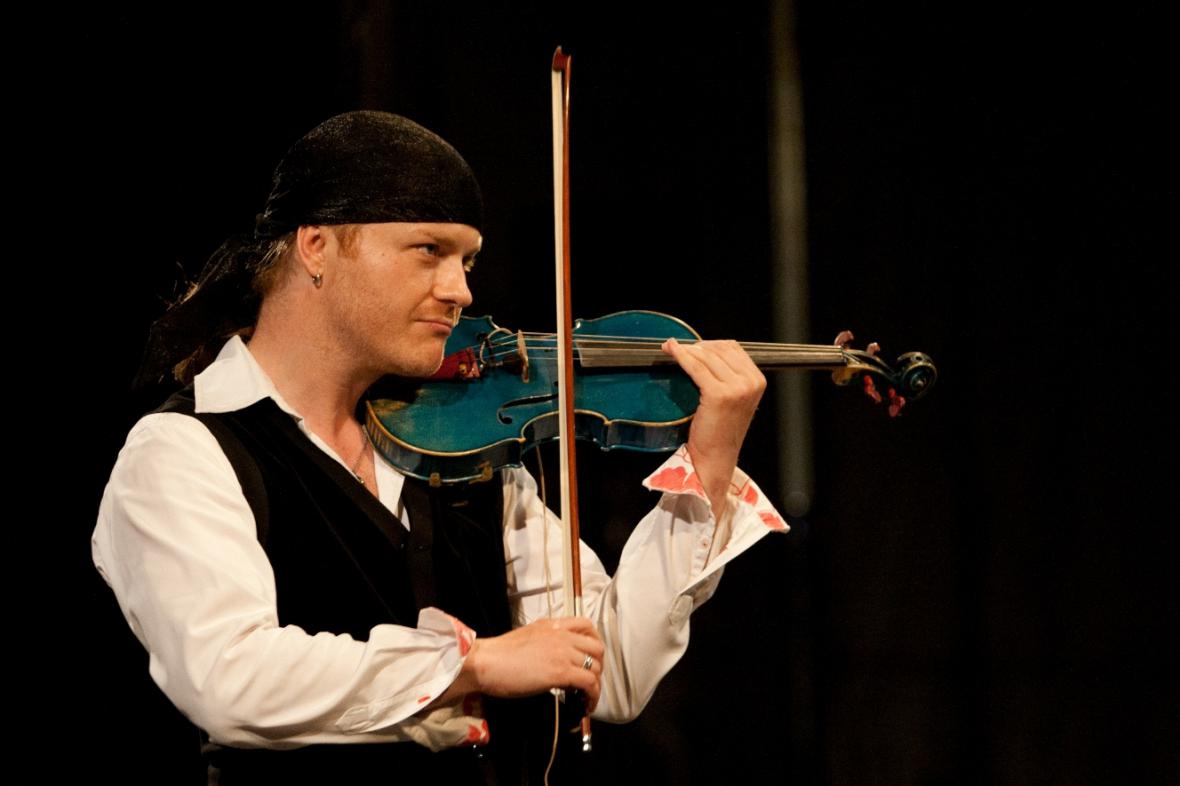 Srovnání smyčcových nástojů
Skladatelé
BarokoAntonio Vivaldi 
KlasicismusWolfgang A. Mozart (Houslový concert No. 2 D dur)Ludwig van Beethoven
RomantismusPetr Iljič Čajkovskij
20. stoletíBelá Bartók
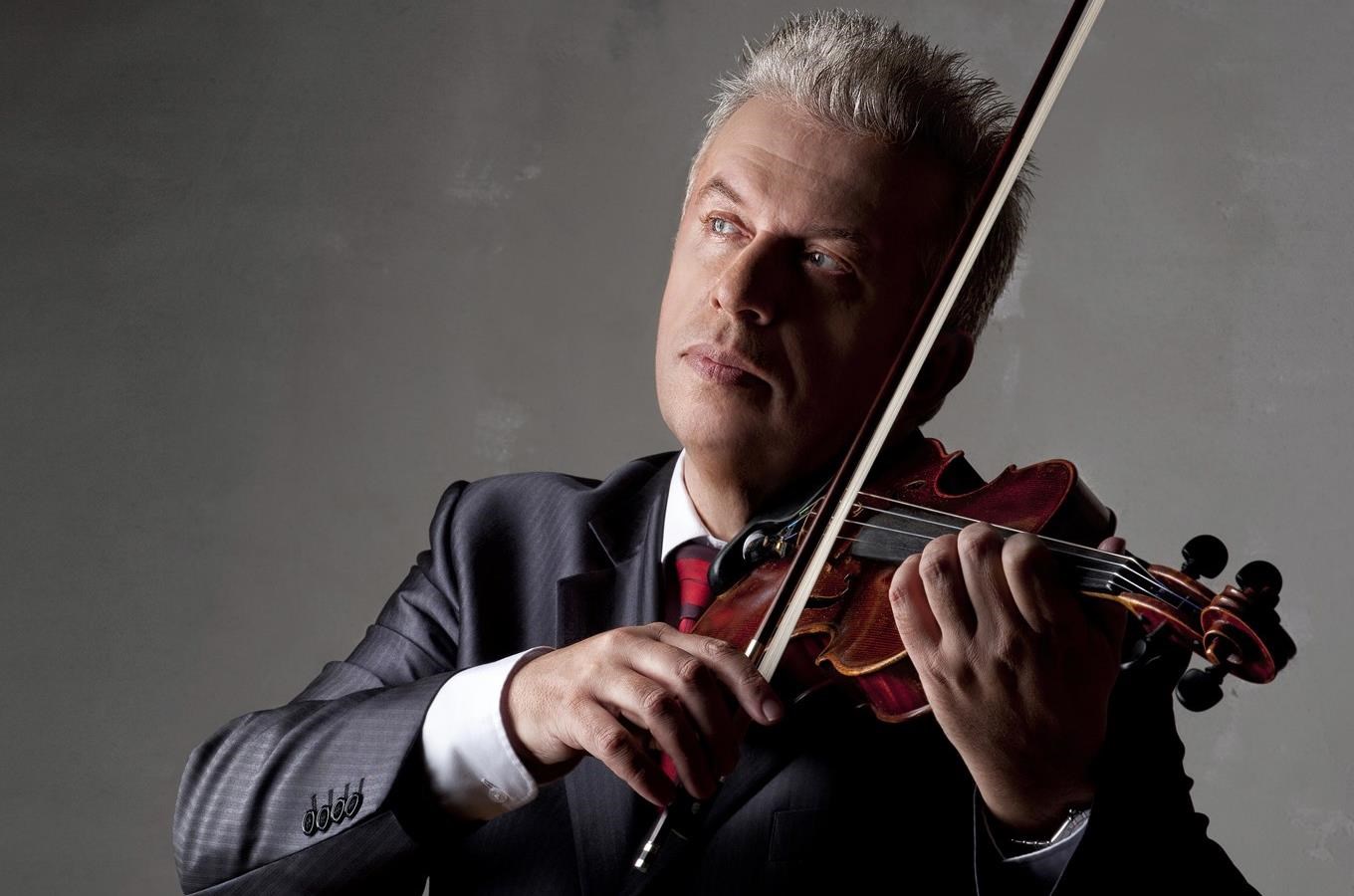 Dnešní virtuosové (ČR)
Pavel Šporcl
Jaroslav Svěcený
Základy not
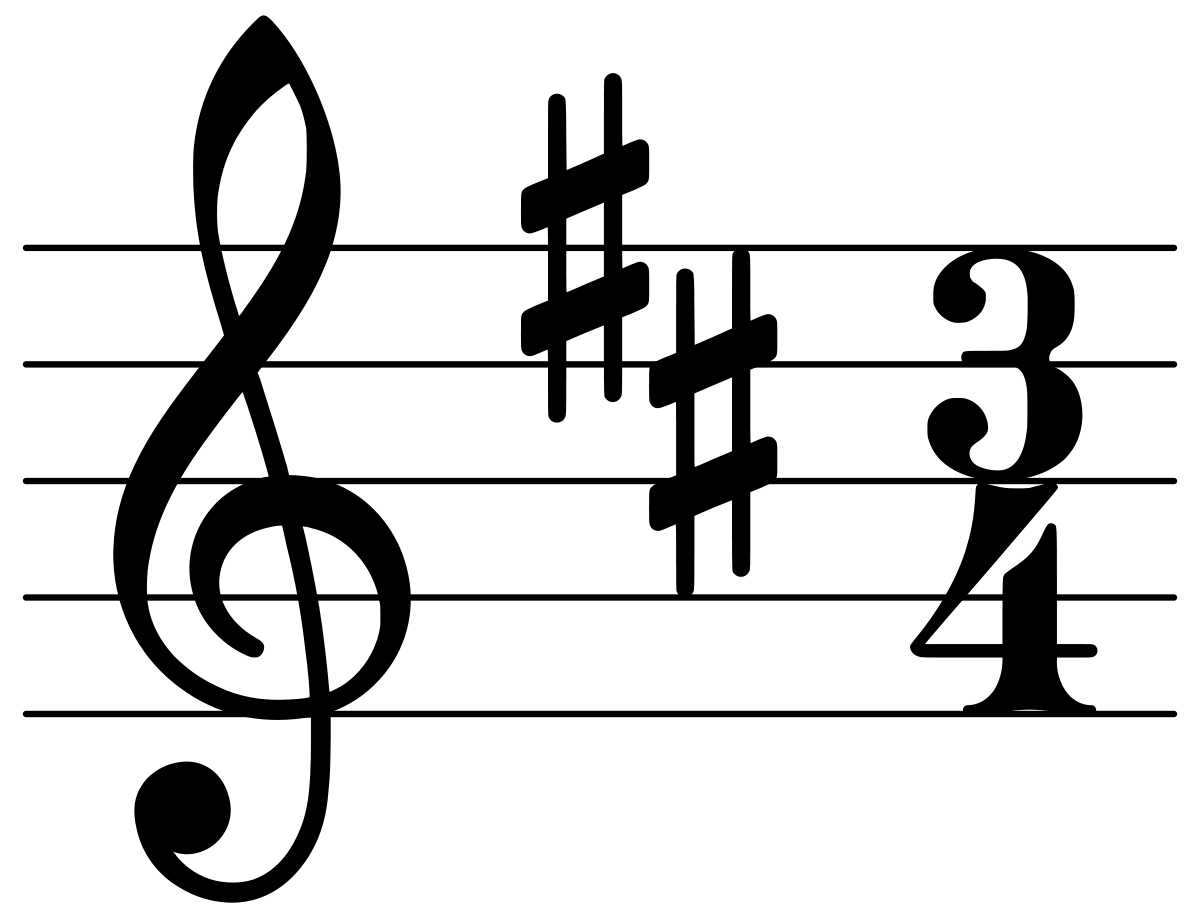 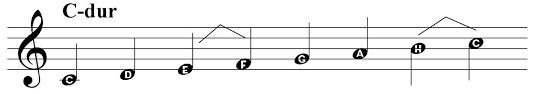 Ukázka skladby
Základní techniky
Držení
Dvojhmaty
Vibrato
Pizzicato
Flažolet
Legato
Zdroje
houslařství Praha - Hledat Googlem
Housle – Wikipedie (wikipedia.org)
Houslařství – Wikipedie (wikipedia.org)
Czardášovy housle noty - noty zdarma (kemancilar.net)
Vlastní zkušenost